Beginning and Ending One Legal Argument
A Lawyer Writes
Chapter 9
Using a Conclusion or Issue Statement to Begin a Legal Argument
Using a Conclusion or Issue Statement to Begin a Legal Argument
Stating a conclusion at the outset of an argument identifies the element or factor being explored and to tell the reader the direction in which the argument is headed.
If the reader knows where an argument is headed, the reader can more easily appreciate the importance of information along the way.
Using a Conclusion to End a Legal Argument
The final conclusion reminds the reader of the point that has been established in the legal argument.
The conclusion wraps up the legal argument for the reader and reinforces the prediction, increasing the likelihood that your reader will retain your point.
Drafting Conclusions
Drafting conclusions is a straightforward process. The goal is to convey your bottom-line point as precisely and concisely as possible. The following tips will help you do that. 
Describe the certainty of your prediction. 
Focus on the element or factor being explored. 
The line between your application and your final conclusion may blur. 
Vary the wording, but not the substance, of your initial and final conclusions.
Describe the Certainty of Your Prediction
Degrees of Certainty
A court will likely conclude the plaintiff can (cannot) establish …
A court will probably decide the government did (did not) prove …
A court should determine the employer can (cannot) demonstrate …
Focus on the Element or Factor Being Explored
Your conclusion should be about the element or factor being analyzed and not about a larger or smaller legal idea.
By using the language of the element in the conclusion, the writer makes it easy for the reader to see the connection between the conclusion and the argument.
The Line Between Your Application and Your Final Conclusion May Blur
Often, you will not need a final conclusion that is distinct from your application of the law.
A complete application explains the legal consequence of the law being applied to facts.  
As a result, your application often leads directly into a conclusion.
Vary the Wording, but not the Substance
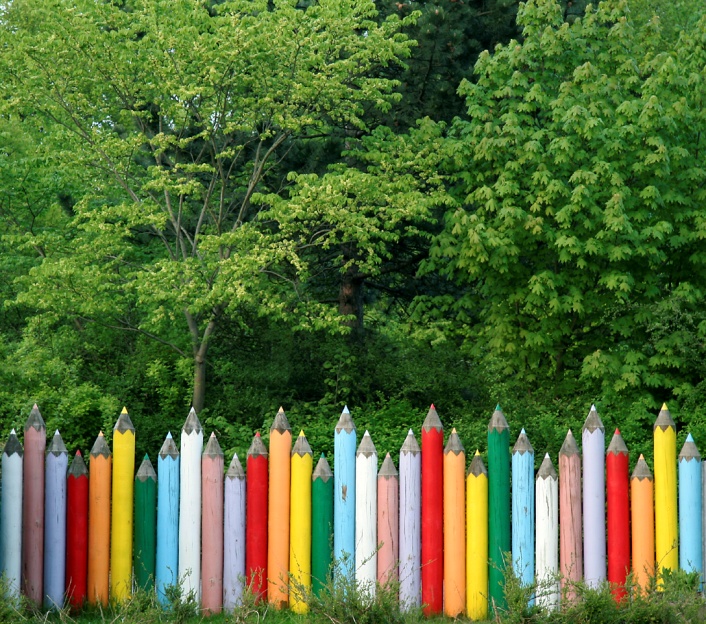 Do not just mechanically repeat the same words.
One option is to give more information in the final conclusion than at the beginning.  Since your reader will have  more information about the relevant law, she will also be able to absorb more details at the end of the argument.
.
.
Practice Points